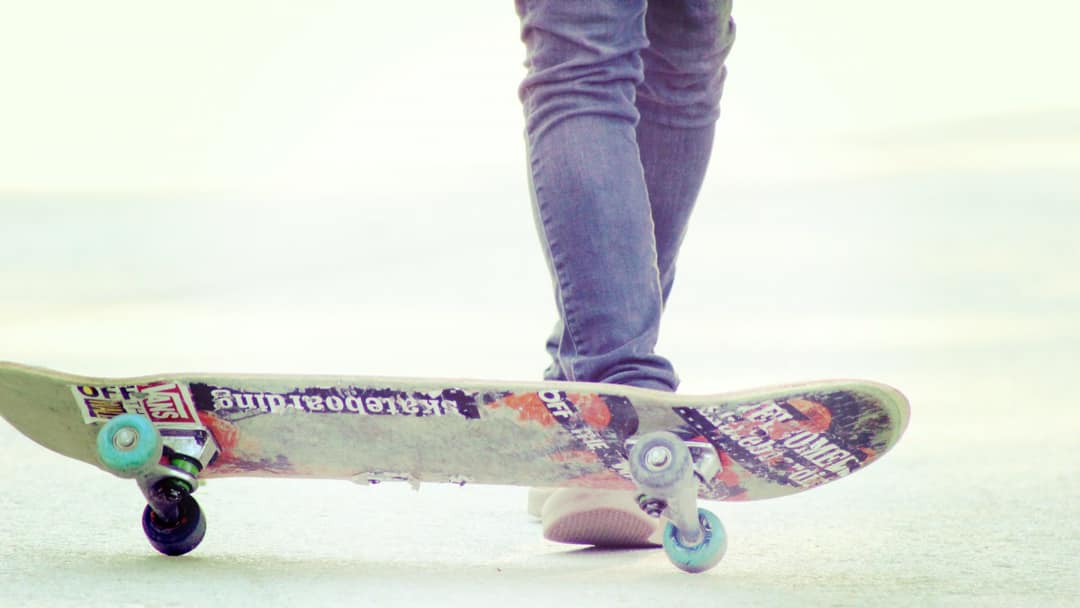 Welkom bij
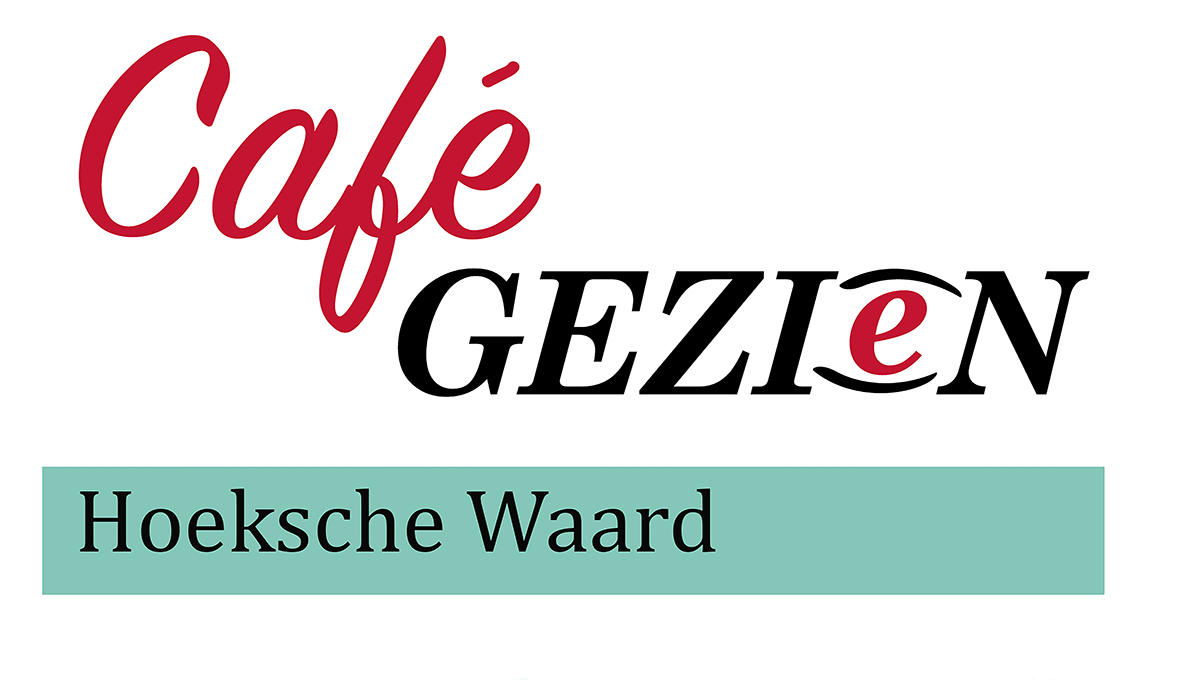 Het Gezin wordt Gezien
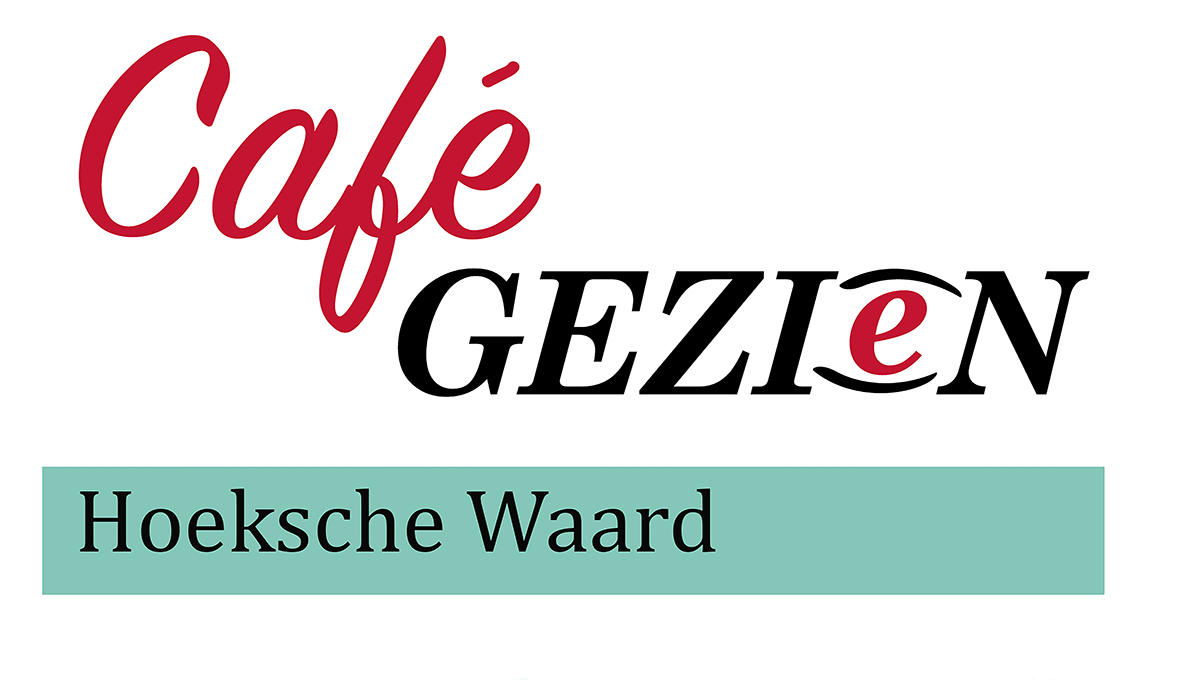 Hoofddoelen van Café GEZIeN Hoeksche Waard:

aan de hand van thema’s delen we kennis, tips en ervaringen met ouders uit de Hoeksche Waard. We maken hen wegwijs in de jeugdhulp en laten hen ervaren dat zij er niet alleen voor staan. Opvoeden doe je immers samen, ook en vooral als het wat moeilijker gaat.

de behoeften van deze ouders ophalen, alsmede de knelpunten die ouders ervaren in de jeugdhulp, om die vervolgens door te koppelen naar de betreffende beleidsmakers en bestuurders.
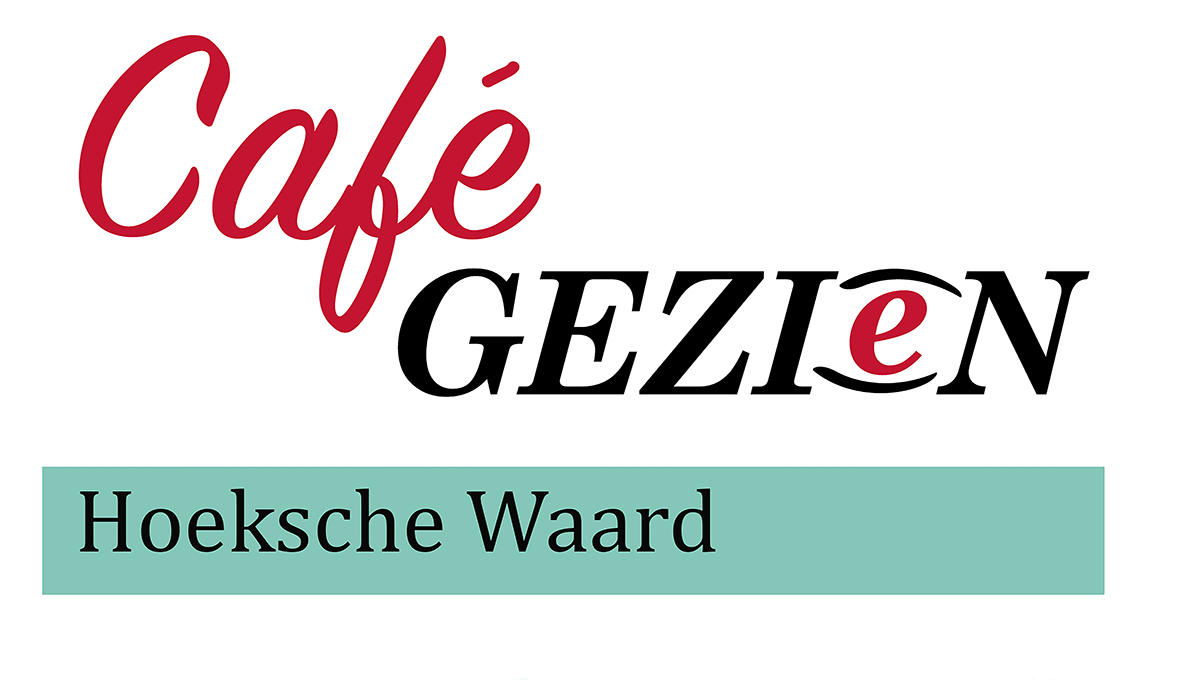 Vier pijlers van Café GEZIeN HW:

Ouders ontmoeten ouders
Ouders ontmoeten professionals
Deskundigheidsbevordering door lezingen
Afstemming tussen beleid en praktijk
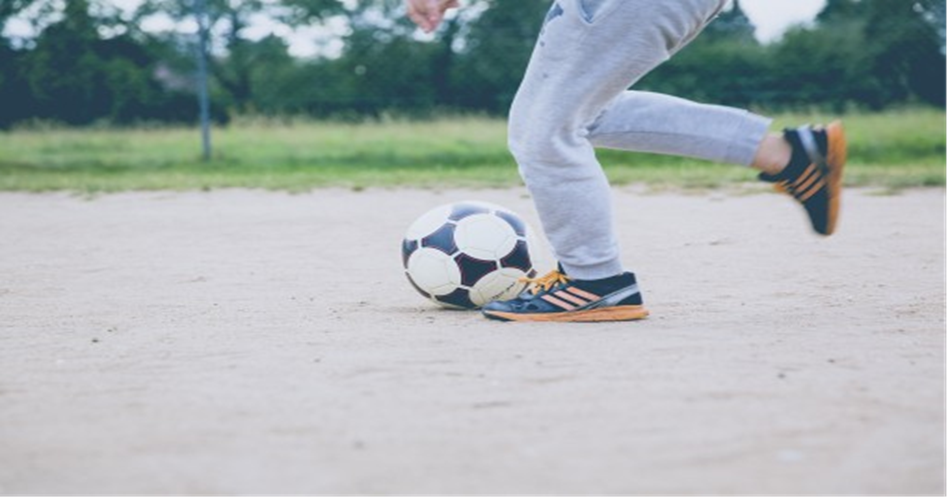 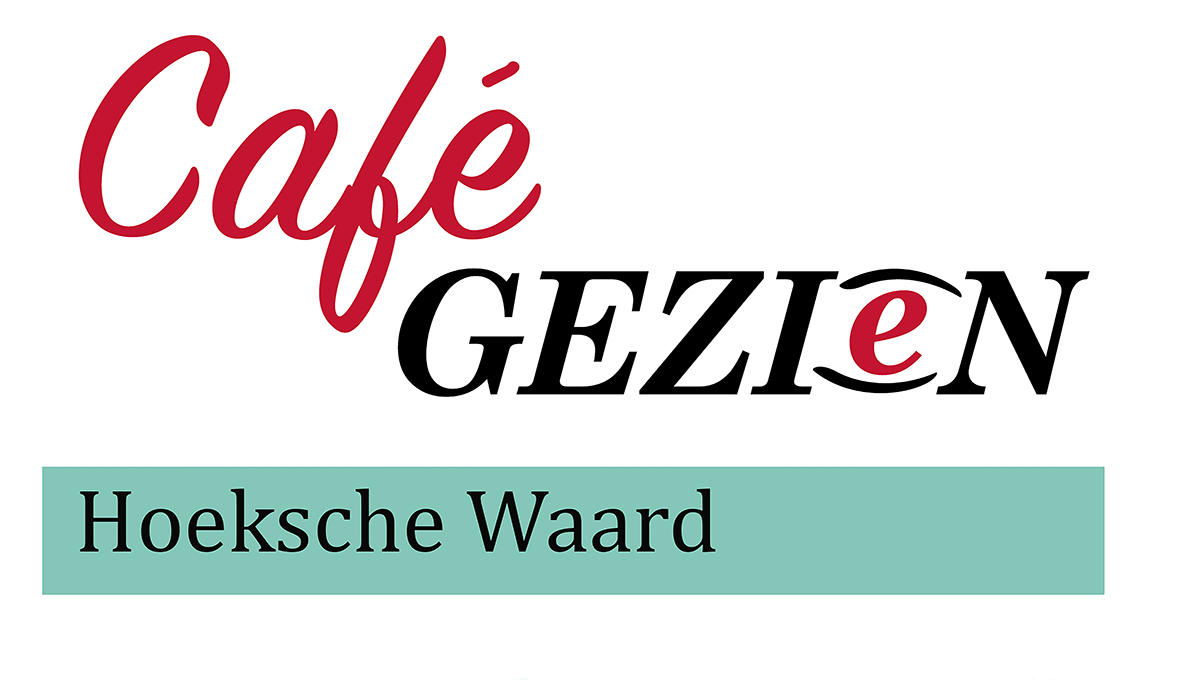 De werkgroep van Café GEZIeN HW bestaat uit 

Ervaringsdeskundige ouders/familieleden;
Jeugdprofessionals van de Jeugdteams Hoeksche Waard

In samenwerking met:
 de Gemeente Hoeksche Waard
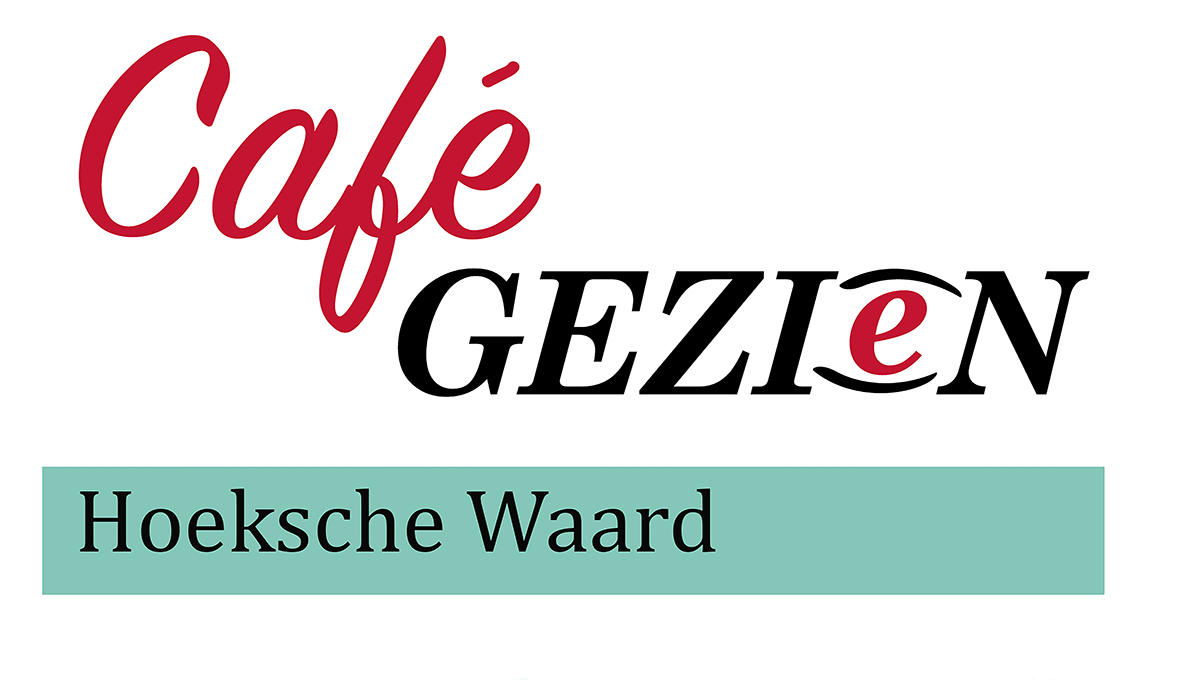 Organisatie van:

Themabijeenkomsten: 	4 x per jaar; januari, maart, mei, oktober
Inloopmomenten:	4 x per jaar; februari, april, juni, september
Deelname aan:

“Bakkie in de Buurt” van Welzijn Hoeksche Waard
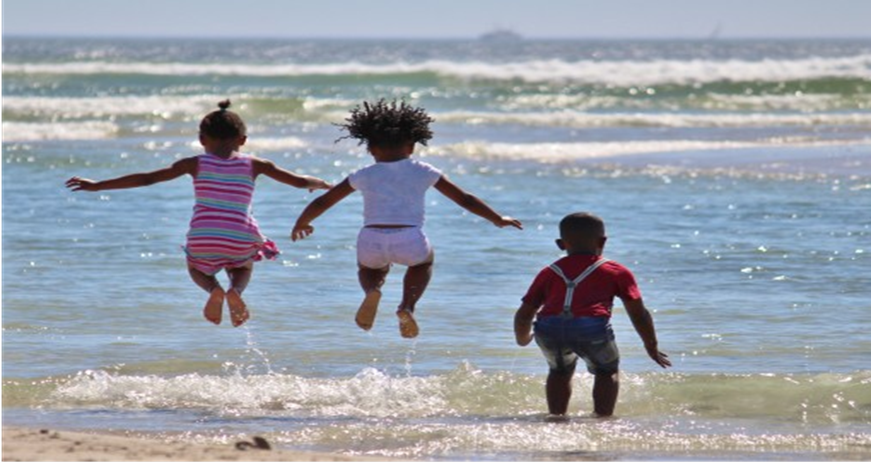 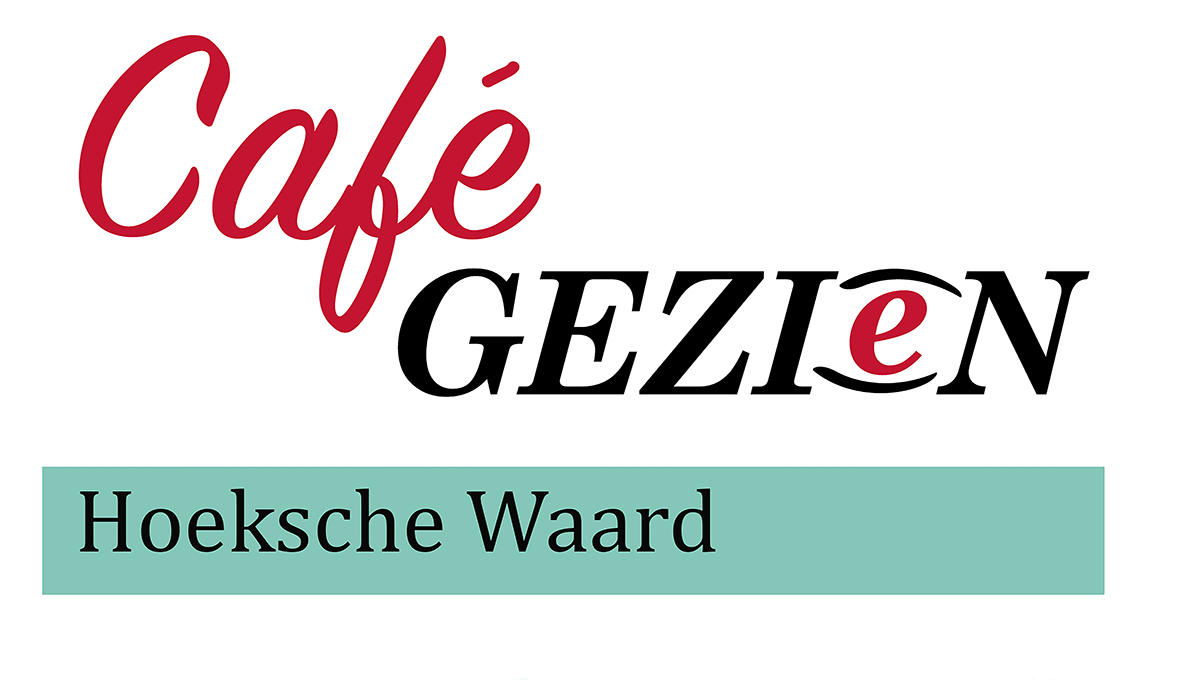 Voor de 4 themabijeenkomsten worden uitgenodigd:

Ouders, grootouders, pleegouders, verzorgers of begeleiders van kinderen met of zonder zorgvraag.
Jeugdprofessionals en leerkrachten 
Beleidsmedewerkers van de gemeentelijke organisatie
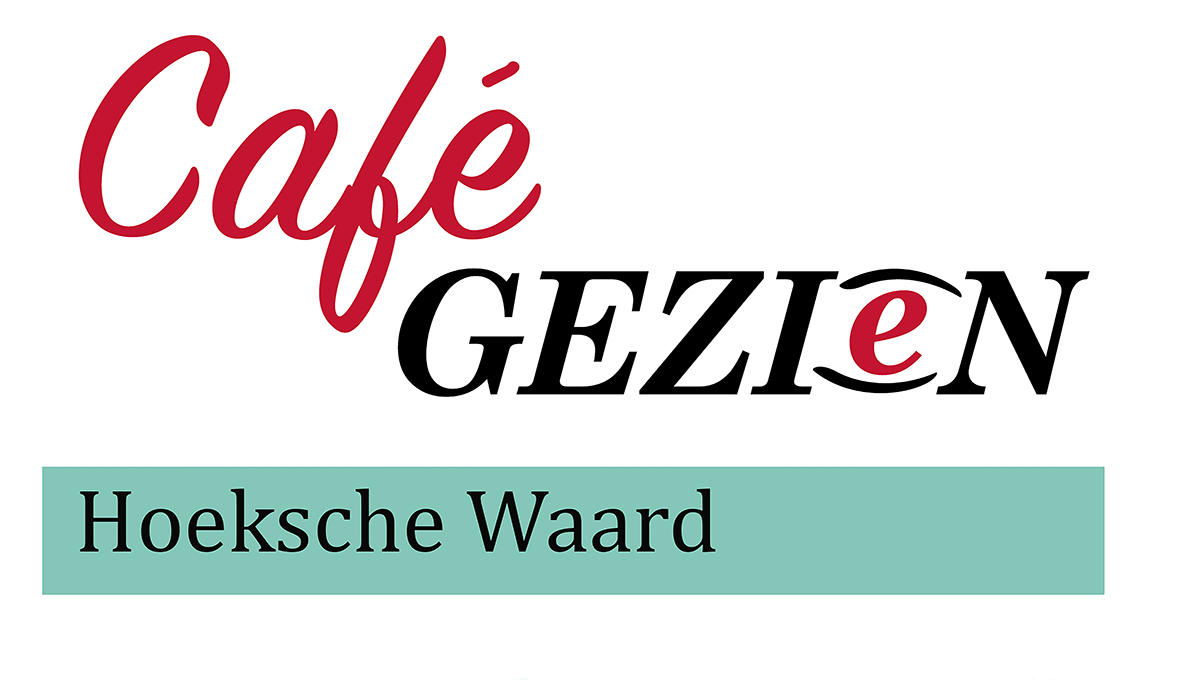 THEMA’S:
IEDER KIND IS ANDERS
FEESTDAGEN: FEESTELIJKE OF VRESELIJKE DAGEN?
PASSEND ONDERWIJS
SOCIAL MEDIA EN GAMEN
VOEDING EN EETPROBLEMEN
HOE GAAT HET NU MET JOU, ALS OUDER VAN? 
HELP, EEN PUBER IN HUIS
WIE, WAT, WAAR IN DE HW? – Sport, Vrije Tijd en meer…
PRIKKELVERWERKING
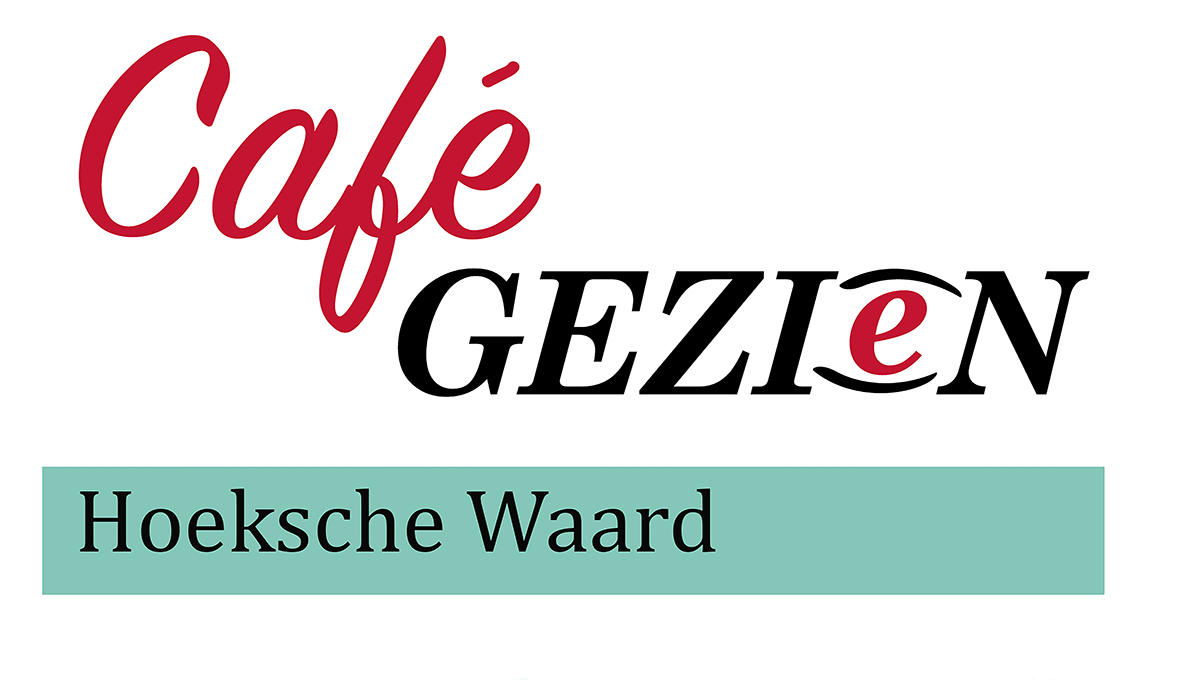 Voor de inloopmomenten worden uitgenodigd:

Ouders
Grootouders
Verzorgers
Naaste familieleden
Indien gewenst een professional om uitleg te geven over een bepaald onderwerp.
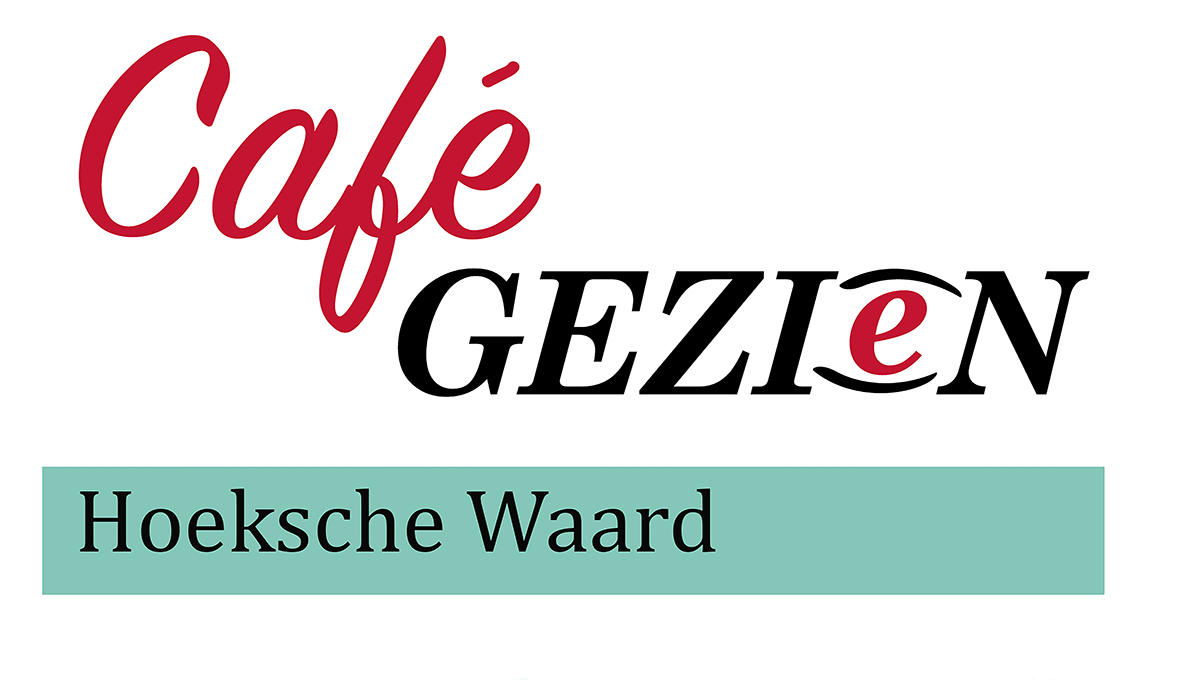 Kracht

Het helpt ouders te weten:

dat zij er niet alleen voor staan, 
dat iemand anders de weg al bewandeld heeft, 
dat zij begrip vinden met een half woord, 
dat zij kennis aangereikt krijgen en tips en ervaringen kunnen delen, 
dat zij hun verhaal en zorgen kwijt kunnen aan een gelijkgestemde en 
dat zij zich gehoord voelen. 

Het geeft ouders rust én de kracht om de juiste weg te vinden, 
voor zichzelf en hun kind.
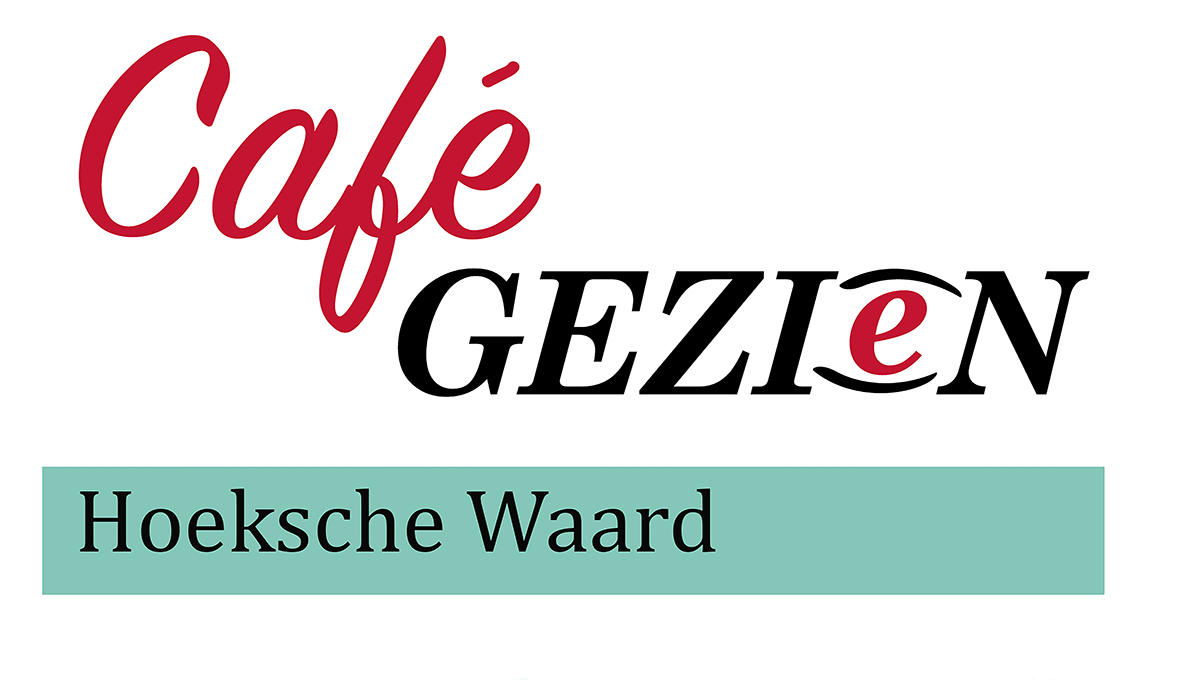 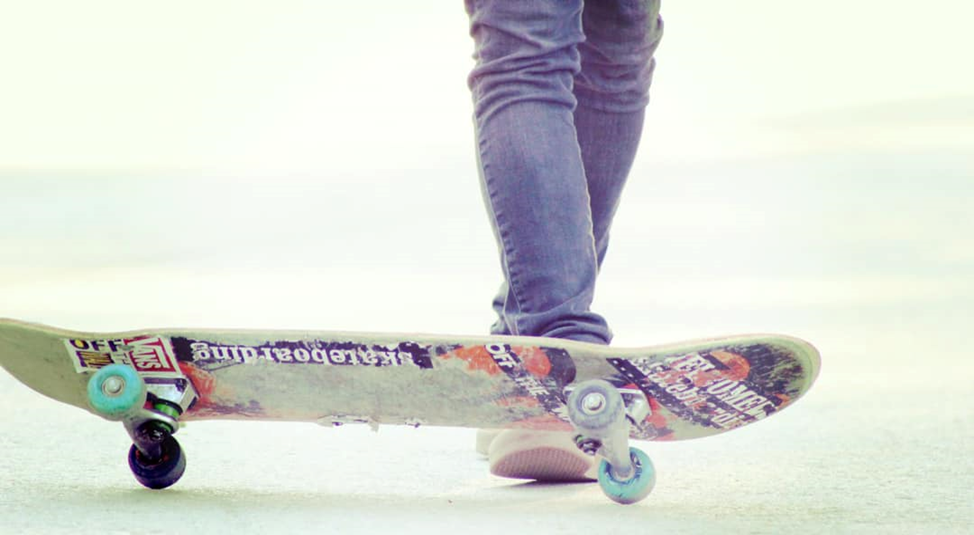 Website:	www.cafegezienhw.nl
Email:	info@cafegezienhw.nl
Volgende bijeenkomst: 
Datum: Donderdag 30 januari 2020
Thema: volgt, graag uw suggesties in de ideeënbox!
Locatie: volgt
TOT ZIENS!